Jesus Believed All of the Old Testament
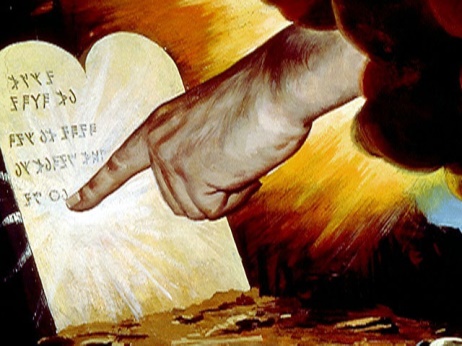 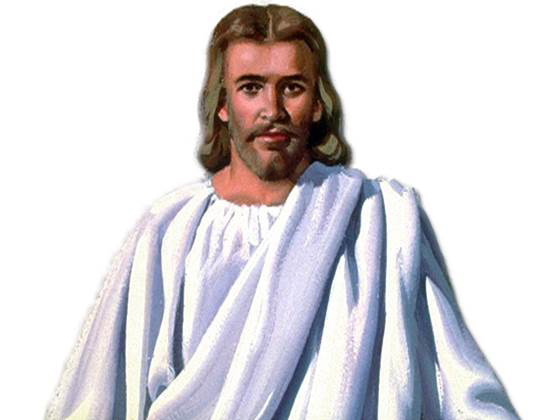 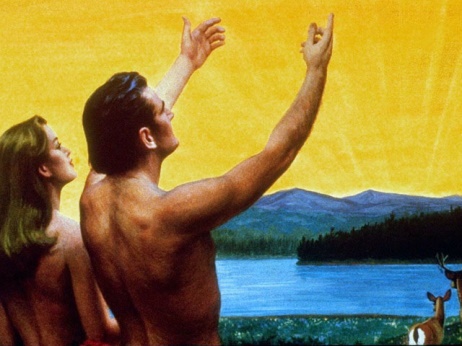 But he said to him, ‘If they do not hear Moses and the prophets, neither will they be persuaded though one rise from the dead’. Luke 16:31 
Then He said to them, “These are the words which I spoke to you while I was still with you, that all things must be fulfilled which were written in the Law of Moses and the Prophets and the Psalms concerning Me.” And He opened their understanding, that they might comprehend the Scriptures. Luke 24:44,45.
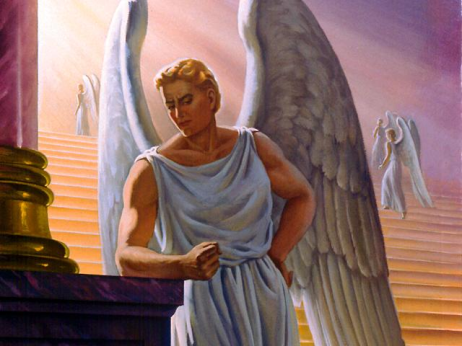 Jesus Believed In...
Ten Commandments	Matt 5:17,18; Luke 10:26-28
Creation		Mark 10:6
Marriage		Mark 10:6-9
Angels		Matt 13:39; 18:10; 22:30
Satan		Luke 10:18; 11:18; Matt 4:10
The Flood		Matt 24:38,39
Destruction of Sodom 	Matt 10:15; 11:23,24; Luke 17:29
The Exodus Story	Luke 20:37; John 3:14; John 7:22
Jonah & The Fish	Matt 12:39,40

Old Testament Characters Jesus Mentions By Name...
Abel		Matt 23:35
Noah		Matt 24:38,39
Abraham, Isaac & Jacob	Matt 22:32
Moses		Mark 7:10; 12:26; John 3:14
David		Matt 12:3; 22:43,45; Mark 2:25
Solomon		Matt 6:29; 12:42
Elijah		Matt 11:14; Luke 4:26
Elisha		Luke 4:27
Isaiah		Matt 13:13; 15:7
Jonah		Matt 12:39,40; 16:14; Luke 11:30
Daniel		Matt 24:15
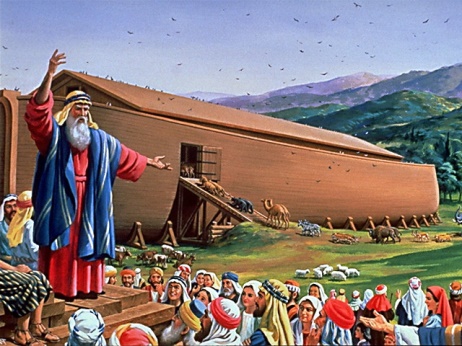 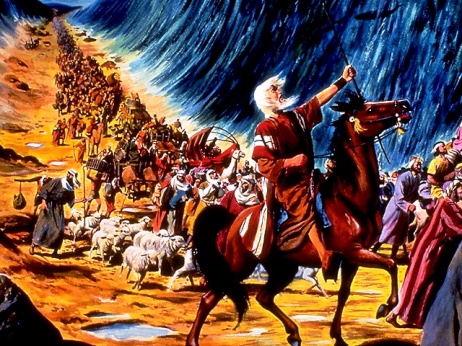 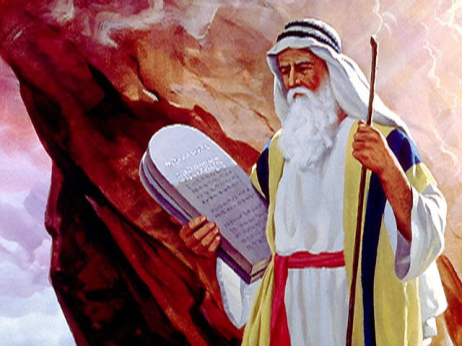 © Adrian Ebens 1998
7